GESTUFachgebärdenentwicklung
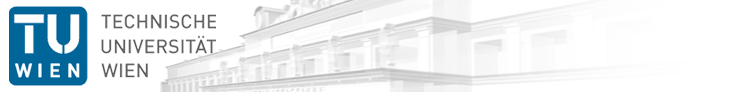 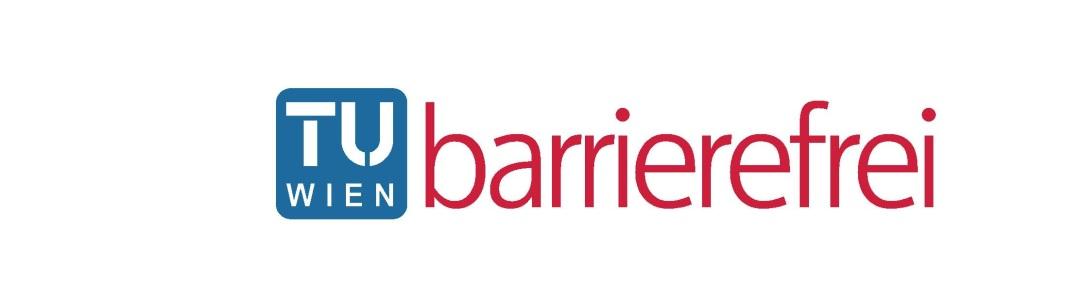 Teaching
Support
Center
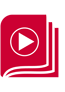 Georg Marsh    Georg Edelmayer
GESTU-Was ist das
Servicestelle an der TU-Wien, an die sich schwerhörige und gehörlose Studierende und Studienanfänger/innen wenden können um deren Studiensituation zu verbessern

Existiert seit 2010, wird vom bmwfw finanziert und ist zuständig für Unterstützung im tertiären Bildungsbereich (Universitäten, FHs,…) in Wien
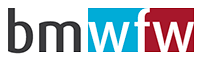 GESTU-Was ist das
Servicestelle an der TU-Wien, an die sich schwerhörige und gehörlose Studierende und Studienanfänger/innen wenden können um deren Studiensituation zu verbessern

Existiert seit 2010, wird vom bmwfw finanziert und ist zuständig für Unterstützung im tertiären Bildungsbereich (Universitäten, FHs,…) in Wien
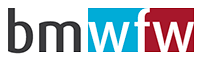 Servicestelle
Ist zentrale Anlaufstelle für gehörlose/schwerhörige Studierende in Belangen des Studiums
Beratung in Deutsch + ÖGS
Organisation von ÖGS-Dolmetscher/innen, Schriftdolmetscher/innen, Mitschreibtutor/innen,…
Kümmert sich um die Finanzierung
Bietet Technikunterstützung (Videoaufzeichnung von Lehrveranstaltungen, Funkmikros für  Dolmetscher /innen…)
Servicestelle
Sensibilisierung und Beratung von Universitätsangehörigen
Besonderheiten der Arbeitsweisen von gehörlosen/schwerhörigen Studierenden
Einbindung von gehörlosen Personen in den Unterricht
Alternative Prüfungssituationen (z.B. Prüfung in ÖGS mit Dolmetscher/innen)
Nationale und internationale Vernetzung; Öffentlichkeitsarbeit
Studierende
Zahl der unterstützten Studierenden von 11 (im ersten Jahr, 2010) auf  20 im Sommersemester 2017 gestiegen
Studierende vieler verschiedener  Universitäten
TU-Wien,  UNI-Wien, WU-Wien, FH Campus Wien, Pädagogische Hochschule Strebersdorf, Diplomatische Akademie
Sehr viele verschiedenen Studienfächer
Geschichte, Linguistik, Wirtschaftsinformatik, Pädagogik, Psychologie, Molekularbiologie, Sportwissenschaften, Technische Informatik, Soziologie…
Fachgebärden
Es hat sich schon sehr früh gezeigt, dass hoher Bedarf an Fachgebärden für den tertiären Bildungsbereich (Austausch, Dolmetschung,…) besteht

In ÖGS sind für viele Fachbegriffe noch keinen entsprechenden Gebärden vorhanden
(Fach)gebärden oft spontan zwischen Studierenden und Dolmetscher/innen vereinbart (entwickelt)
Fachgebärden
Start 2011: GESTU-Fachgebärdenentwicklung
Spezielle Workshops + LV
Sammeln von Fachgebärden
Diskutieren/Verbessern in kleinen Fachgruppen
Entwicklung eines Online-Tools um die Fachgebärden allen zur Verfügung stellen zu können - für die Öffentlichkeit seit 2015 zugänglich
Wissenschaftliche Fachgebärdenentwicklung
http://fachgebaerden.tuwien.ac.at/
Ablauf
Sammlung von Fachbegriffen + Definitionen
Diskussion in AG
FachexpertInnen
LinguistIn
Native Signer
Auswahl der Fachgebärden + Videoaufnahme
[Speaker Notes: DolmetscherIn + StudentIn: Festhalten der benötigten Fachgebärden
 Optimalerweise auf Liste + Handyvideo hochladen
Die Begriffe werden gefunden bei/in:
LV: Vorbesprechung, Nachbesprechung Studi + Dolmi
Vorbereitung Dolmi
Prüfungsvorbereitung Studi
Fachliteratur Studi
Wenn es für den Begriff evt. schon eine Gebärde geben könnte, bitte auf extra Liste aufschreiben und die Liste an fg-team@tuwien.ac.at schicken

 
StudentIn: Recherche, ob schon passende Gebärde vorhanden
Wenn ja, wird auf diese Gebärde verwiesen und nichts neu gefilmt!
Wo recherchieren?
Ledasila (für ÖGS): http://ledasila.uni-klu.ac.at (am besten mit Internet Explorer verwenden)
Lexika für andere Gebärdensprachen (z.B. für Namen)
Wenn eine Gebärde aus einer anderen Gebärdensprache übernommen wird, bitte dazuschreiben, aus welcher Gebärdensprache die Gebärde kommt.
 
StudentIn: Liste mit zu diskutierenden Gebärden vorbereiten (Google-Docs) und ausdrucken (kann im Büro ausgedruckt werden)]
Arbeitsgruppen
Linguistik
Vergleichende Literaturwissenschaft
Psychologie
Wirtschaftsinformatik
Mathematik
Sportwissenschaft
Molekulare Biologie
Soziologie
Kunst
Architektur
Pädagogik
Medizin
Österreichweite AG:
Allgemeine studienrelevante Begriffe
Problematische Begriffe
Evaluation
Begleitforschung mit Artikel von Dr. Verena Krausneker (Das Zeichen „2017“  http://www.signum-verlag.de/zeichen.html)
Interne Kontrolle der Fachgebärden, Definitionen, etc.
Etablierungsanalyse:
Videogestützte Analyse anhand von Referaten/Vorträgen
Fachgebärden im Kontext:
1:1 übernommen?
Leicht abgewandelt?
Gänzlich anders / gar nicht verwendet?
Online-Plattform
http://fachgebaerden.tuwien.ac.at/
20 Fachbereiche
Ca. 2600 Einträge
Kommentieren der 
    Gebärden möglich
    (mit Registrierung)
Beispiele aus der Entwicklung von wissenschaftlichen Fachgebärden
Strategien
Okkasionelle Fachgebärden
Ikonizität
Synonyme
Leihgebärden
1:1 aus dem Deutschen (Komposition)
Initialisierung
Semantik
Ikonizität
Antikörper 
EMSA 
Ergometer
Synonyme
Hauptwort > Nomen 
Bedeutung > Semantik 
Angst > Phobie 
Ausnahme: 	
Sprachwissenschaft < > Linguistik 
Frauenarzt/-ärztin < > Gynäkologe/-in 
In Diskussion:
Aktzeichnung < > Nacktzeichnung
Komposition
Maximal zwei Gebärden
Gleichgewichtspunkt 
GLEICH + GEWICHT + PUNKT  verschmelzen zu 2 Gebärden: GLEICHGEWICHT + PUNKT 
Ausnahmen:
Z.B. Drehbuchautor 
AUTOR + DREH + BUCH
Semantik: Kontextabhängige Begriffe
Koordination 
Sportwissenschaft < > Allgemein
Experiment
Literaturwissenschaft < > Kunst < > Psychologie
 Bsp 1; Bsp2; 
Dimension
Mathematik < > Allgemein
Semantik: Differenzierung
Differenzierte Begriffe in der Wissenschaft:
Gender / Geschlecht
Vokal 
Konsonant
Klasse (Informatik)
Attribut (Informatik)
Ikonizität: Neutralität ?
Fach Sexualpathologie (keine Kategorie)
Voyeurismus


Wichtig bei fachbezogener Kommunikation ist auch eine objektive Darstellung, was Neutralität und Freiheit von Emotionen bedeutet. 
(vgl. Elsen. 2004)
Nonmanuelle Elemente
Mundbild: Wortreihenfolge
Derealisation
Safer Sex
aufwärtskompatibel / abwärtskompatibel
Mundbild oder Mundgestik
Pezziball
Mimik
Perversität
Weibliche Form (-in) & „Person“?
Im Lexikon: PERSON dazu
Z.B. Dramaturgin, Choreografin, etc.
Im Sprachgebrauch nicht so gebräuchlich
Alternativen:
Kontext
Index
FRAU / MANN
In Diskussion
Wortarten Deutsch < > ÖGS
Nomen vs. Adjektiv 
Synchronie < > synchron (Distinktion: Mundbild)

Nomen vs. Verb
Zitat < > zitieren (Distinktion: Bewegung)
Zukunft
Wünsche:
GESTU: Ausweitung der Unterstützung gehörloser und schwerhöriger Studierender auf ganz Österreich; GESTU-Konzept auf andere Universitäten/Städte umlegen
Fachgebärdenentwicklung:
Kooperation mit anderen Universitäten
Kooperation mit Schulen
Vielen Dank für Ihre Aufmerksamkeit!
Kontakt
GESTU
Favoritenstrasse 9, Stiege 3, 1. Stock
1040 Wien

Öffnungszeiten: nach Vereinbarung
E-Mail: gestu@tuwien.ac.at
SMS und Videotelefon: +43 664 605 884 293
Skype: gestu-servicestelle 
Website: www. gestu.at 

Fachgebärden:
http://fachgebaerden.tuwien.ac.at/


Präsentation lizensiert unter                          https://creativecommons.org/licenses/by/4.0/
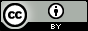